Digitizing Korean Rare Books at the East Asian Library, UC Berkeley 버클리대 동아시아도서관 소장 한국 고전적 자료의 해제 및 디지털화
March 25, 2010
고려대학교 민족문화연구원 (Research Institute of Korean Studies)
1. Outline(자료개관)
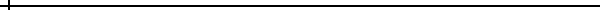 1) The Amount of Korean Rare Books at UCB
*estimated more than 1 million pages approximately
* These collections are stored in the C. V. Starr East Asian Library all together, since after March 2008
1. Outline(자료개관)
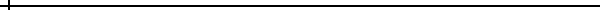 2) Grouping, according to the quality
* Standards
S : manuscript, unique, rubbings
A : different versions which have great value
B : found same versions in Korea
C : easily found same versions in Korea
1. 자료 개관(Outline)
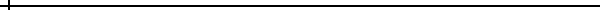 3) Workflow
RIKS
UCB & IA
2. Cataloguing(서지목록 작성)
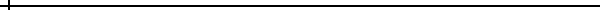 1) Revising Asami collection catalogue
(1) The first catalogue was published in 1995 by the Institute of Bibliography of Korea
(2) RIKS corrected errors and investigated the unknown parts
2) Creating Richmond collection catalogue
(1) RIKS researched 1,408 titles of Richmond collection in 2007
(2) RIKS catalogued 1,224 titles excluding reproductions and photocopied versions
3. Basic Description(기본서지 작성)
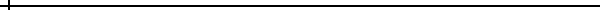 1) Subject: Entire titles in EAL
2) Goal: Providing general information, Wakening the reader’s interest
3) Contents
(1) Writer’s simple biography
(2) Introduction to the book
(3) Introducing same versions in domestic
4. Detailed Description(상세서지 작성)
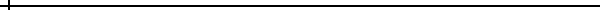 1) Subject: S and A group, 765 titles
2) Goal: Providing detailed information, Wakening academic interest
3) Contents
(1) Writer’s detailed biography
(2) Detailed Explanation and comments about it’s contents
(3) Estimation of it’s value
5. Digitization(원문이미지 구축)
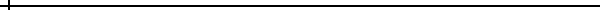 Subject: S and A group, 765 titles

Digitizing materials and mounting the digitized materials on the Internet both in UCB and Korea Univ. 

Digitization work is being done by the Internet Archive now
5. Current Status(자료 구축 현황)
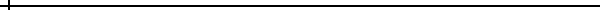 *Duration : 16 months(Nov. 2008 – Feb. 2010)